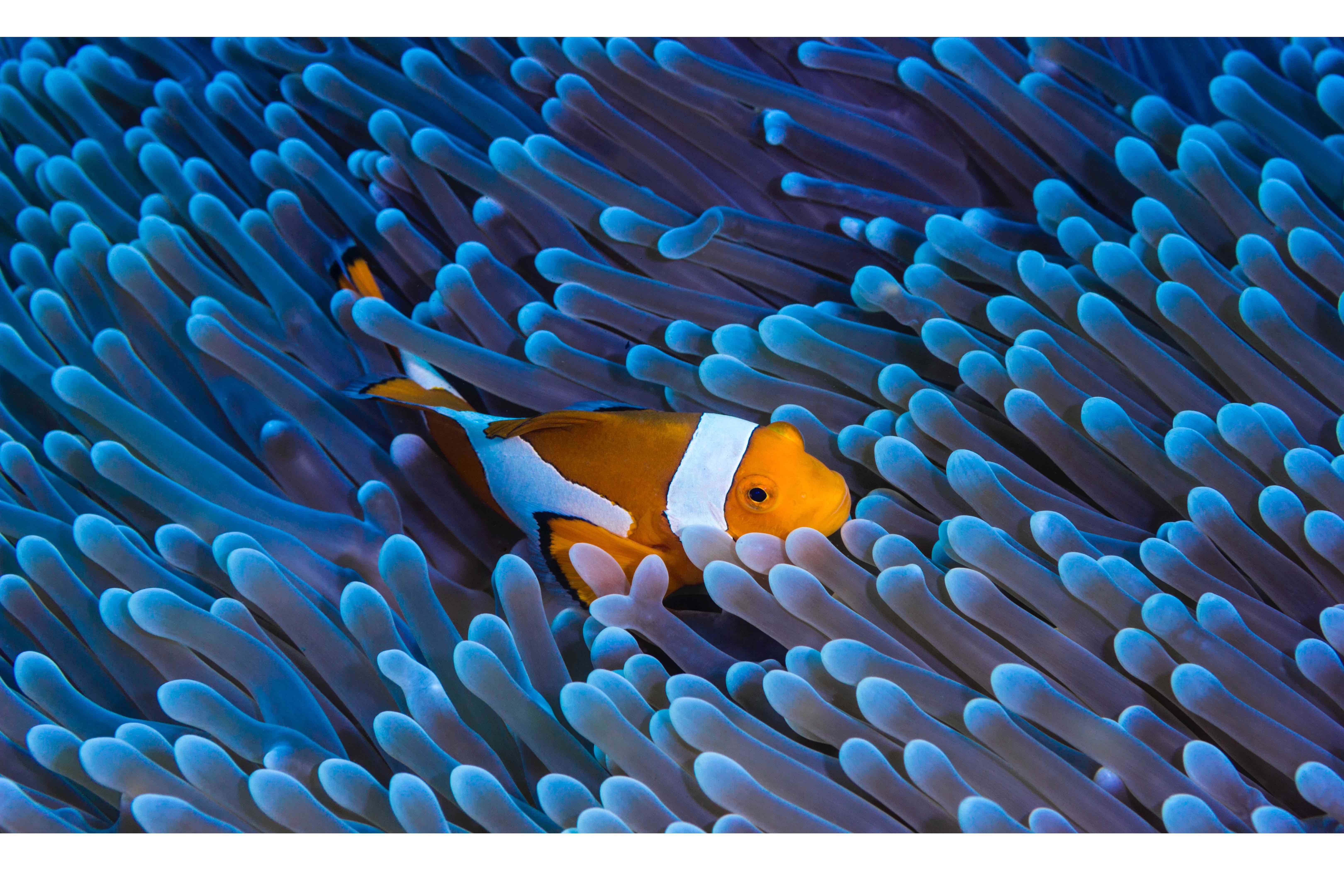 Public Opinion: Organic is in
Estimated Search Volume on Amazon US 
(Jul 18, 2020 – Jul 3, 2021)
“28% of consumers said the move to online shopping in light of Covid lockdowns made them more likely to buy organic beauty and wellbeing products.”[2]
ü
ü
[2]  https://cosmeticsbusiness.com/news/article_page/Consumers_more_likely_to_buy_ organic_with_move_to_online_shopping/175097
ü
A survey commissioned by the Cancer Council of 1000 Australians recently found that “nearly half of respondents believed that sunscreen contained chemicals that were bad for you and could even cause cancer” [1]
ü
ü
ü
[1] Are chemical sunscreens safe to use? | Cancer Council
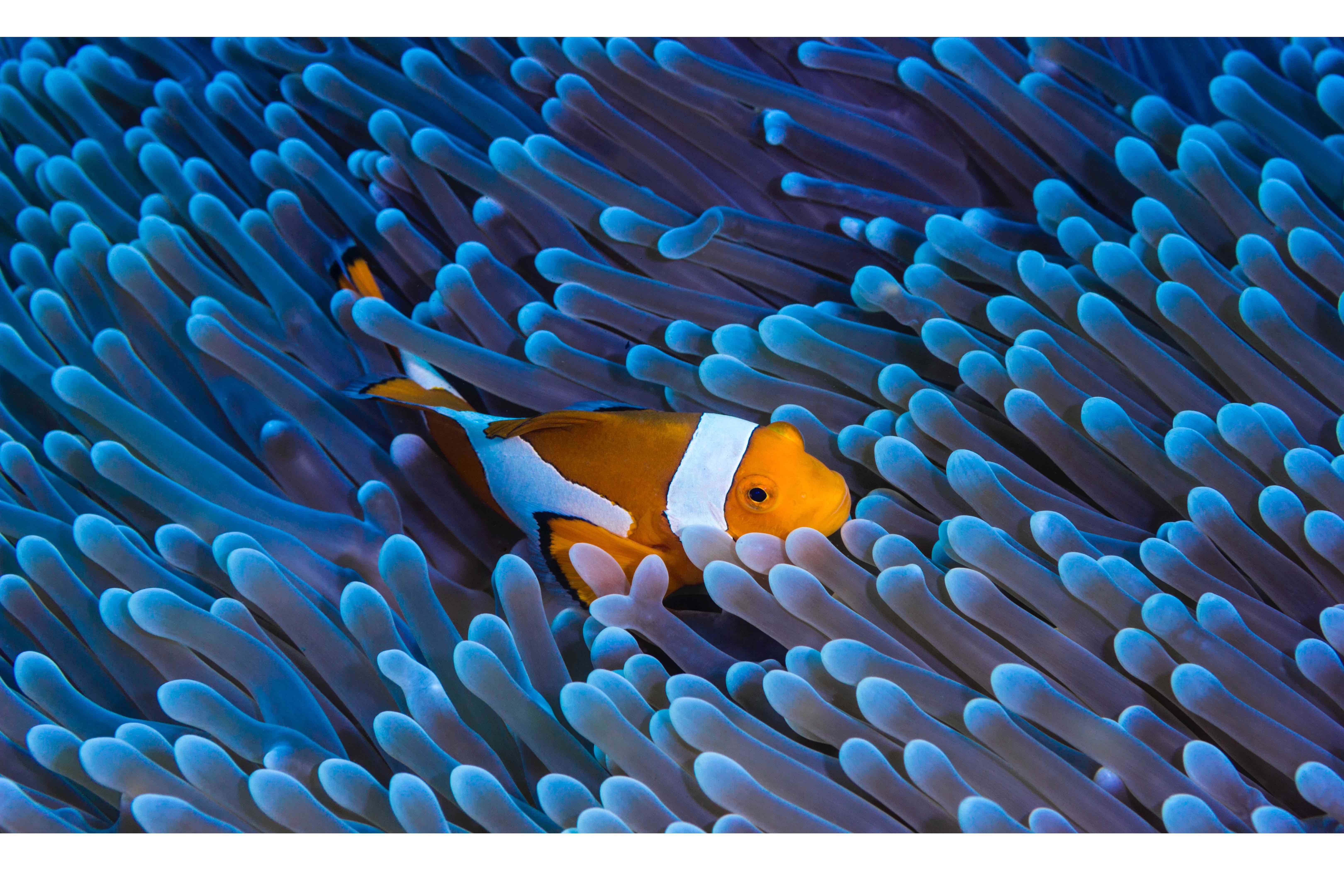 Risk Management: UV Ray Exposure
“For employers or persons conducting a business or undertaking (PCBU), it’s your duty to use a risk management approach to protect you workers as outlined in the Work Health and Safety Act 2011”
“Any broad-spectrum sunscreen with an SPF30+ rating or more will give good sun protection if it’s applied properly. This means … using zinc cream for lips, ears and nose for extra protection” – Work Safe QLD Safety and Prevention
“PPE must be provided by a PCBU unless it has already been provided by another one. For example a business may not need to provide PPE if the worker’s labour hire company provided them with it.” – Safe Work Australia | Personal Protective Equipment
“According to work health and safety laws, you’ve required to review your control measures in the following situations: 
When you become aware that a control measure isn’t working
When there’s been a change that might give rise to a new risk
When you identify a new hazard or risk” 
– Work Safe QLD Safety and Prevention
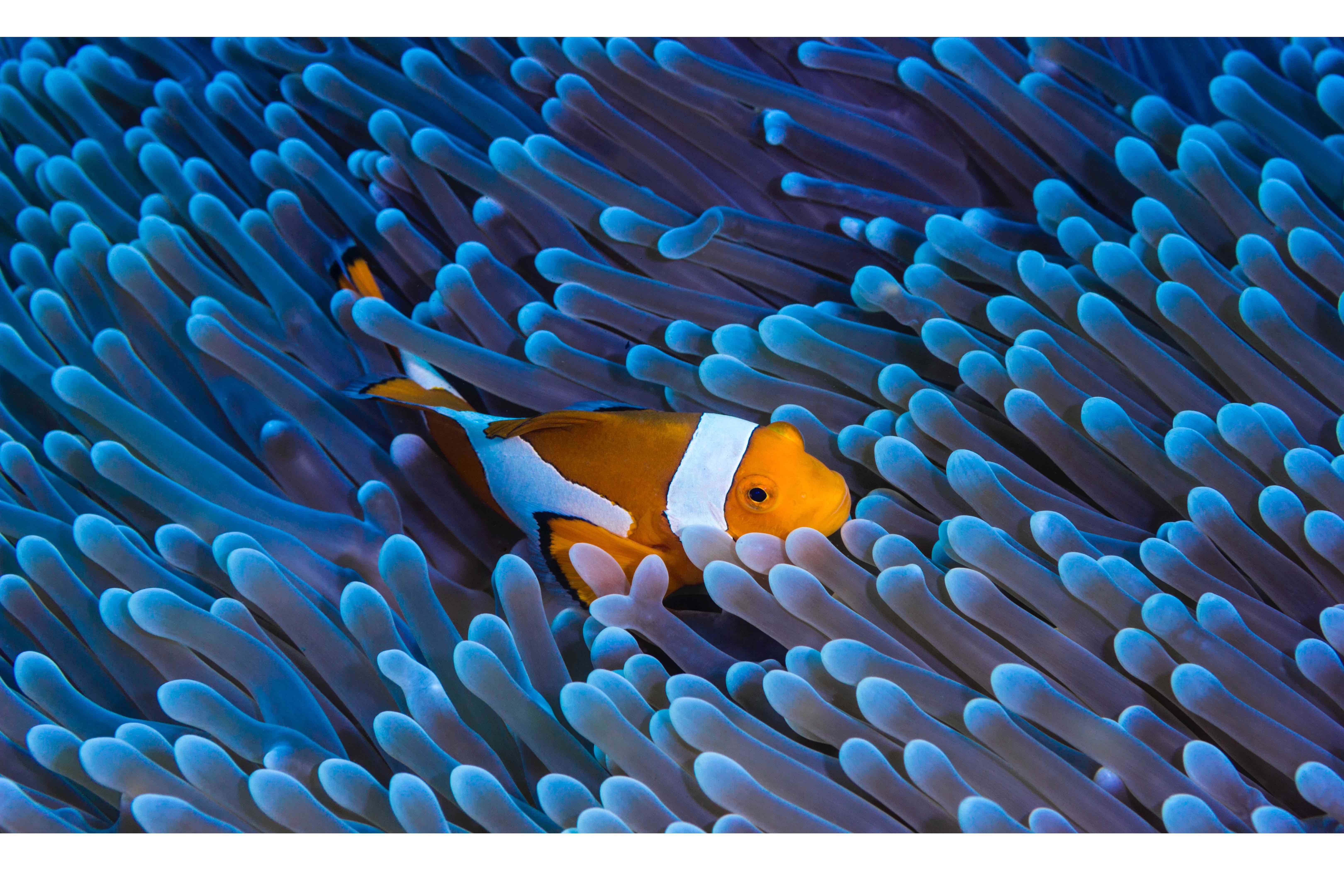 Health Benefits of Zinc Oxide
ZINC ANTI-BACTERIAL AND WOUND HEALING
“Zinc Oxide was used in many ointments for the treatment of injuries and boils even in 2000 BC.” [3] 
“Of all natural and synthetic wound dressing materials, the chitosan hydrogel microporous bandages laced with zinc oxide nanoparticles are highly effective in treating burns, wounds and diabetic foot ulcers.” [3]
SKIN VITALITY
“Topical zinc therapy is underappreciated even though clinical evidence emphasizes its importance in autodebridement, anti-infective action, and promotion of epithelialization.” [6]
Note: Autodebridement: ‘self’ removal of dead/damaged/infected tissue [6]
Epithelialization: Proliferation of skin cells [6] 
“Because zinc acts as an enzyme cofactor, it assists in collagen synthesis and DNA repair, which can help keep skin looking younger and healthier.” [7]
[6] Zinc in wound healing: Theoretical, experimental, and clinical aspects - Lansdown - 2007 - Wound Repair and Regeneration - Wiley Online Library
[7] Zinc for Skin: The Complete Guide (byrdie.com)
[8]https://www.who.int/whr/2002/chapter4/en/index3.html 
[9]https://www.mdpi.com/20726643/9/6/624/htm#:~:text=According%20to%20the%20WHO%2C%20zinc%20deficiency%20is%20currently,18%25%20of%20malaria%2C%20and%2010%25%20of%20diarrheal%20diseases 
[10]https://www.ncbi.nlm.nih.gov/pmc/articles/PMC5490603/ 
[11]https://www.who.int/whr/2002/chapter4/en/index3.html 
[12]https://www.who.int/whr/2002/chapter4/en/index3.html
[3]https://nanoscalereslett.springeropen.com/articles/10.1186/s11671-018-2532-3
PREGNANCY AND CHILD SAFETY
“Zinc is known to play a critical role in biological processes including cell growth, differentiation and metabolism and deficiency in this micronutrient restricts childhood growth and decreases resistance in infection, which contribute significantly to morbidity and mortality in young children.” [4]
ZINC DEFICIENCY (BLOOD STREAM)
“Worldwide, about two billion people are estimated to be affected by zinc deficiency.” WHO (2017) [8]
“According to the WHO, zinc deficiency is currently the fifth leading cause of mortality and morbidity in developing countries” [9]
“There is strong evidence between zinc deficiency and several infectious diseases such as malaria, HIV, tuberculosis, measles, and pneumonia.” [10]
“Worldwide, zinc deficiency is responsible for approximately 16% of lower respiratory tract infections, 18% of malaria and 10% of diarrhoeal disease.” [11]
In total, 1.4% (800,000) of deaths worldwide were attributable to zinc deficiency: 1.4% in males and 1.5% in females.” [12]
Attributable DALYs (Disability Adjusted Life Years) were higher, with zinc deficiency accounting for about 2.9% of worldwide loss of healthy life year (2.2 Years) Potential 2.42 Billion Life Years” [13]
https://www.who.int/elena/bbc/zinc_stunting/en/
UVA/UVB BROAD SPECTRUM
“Of the available sunscreens, only zinc oxide provides effective protection across the UV band range of 240 to 400nm, covering UVC (240 to 280nm), UVB (280 to 320nm), UVA 2 (320 to 340nm), and UVA 1 (340 to 400nm). [5]
[5] https://www.spiedigitallibrary.org/journals/journal-of-biomedical-optics/volume-25/issue-1/014509/Noninvasive- in-vivo-human-multiphoton-microscopy--a-key-method/10.1117/1.JBO.25.1.014509.full?SSO=1
https://beautybusinessjournal.com/the-organic-cosmetics-market-is-growing-naturally/
[13]https://www.nimh.nih.gov/health/statistics/global/index.shtml#:~:text=The%20burden%20of%20disability%20associated,death%20within%20a%20given%20population
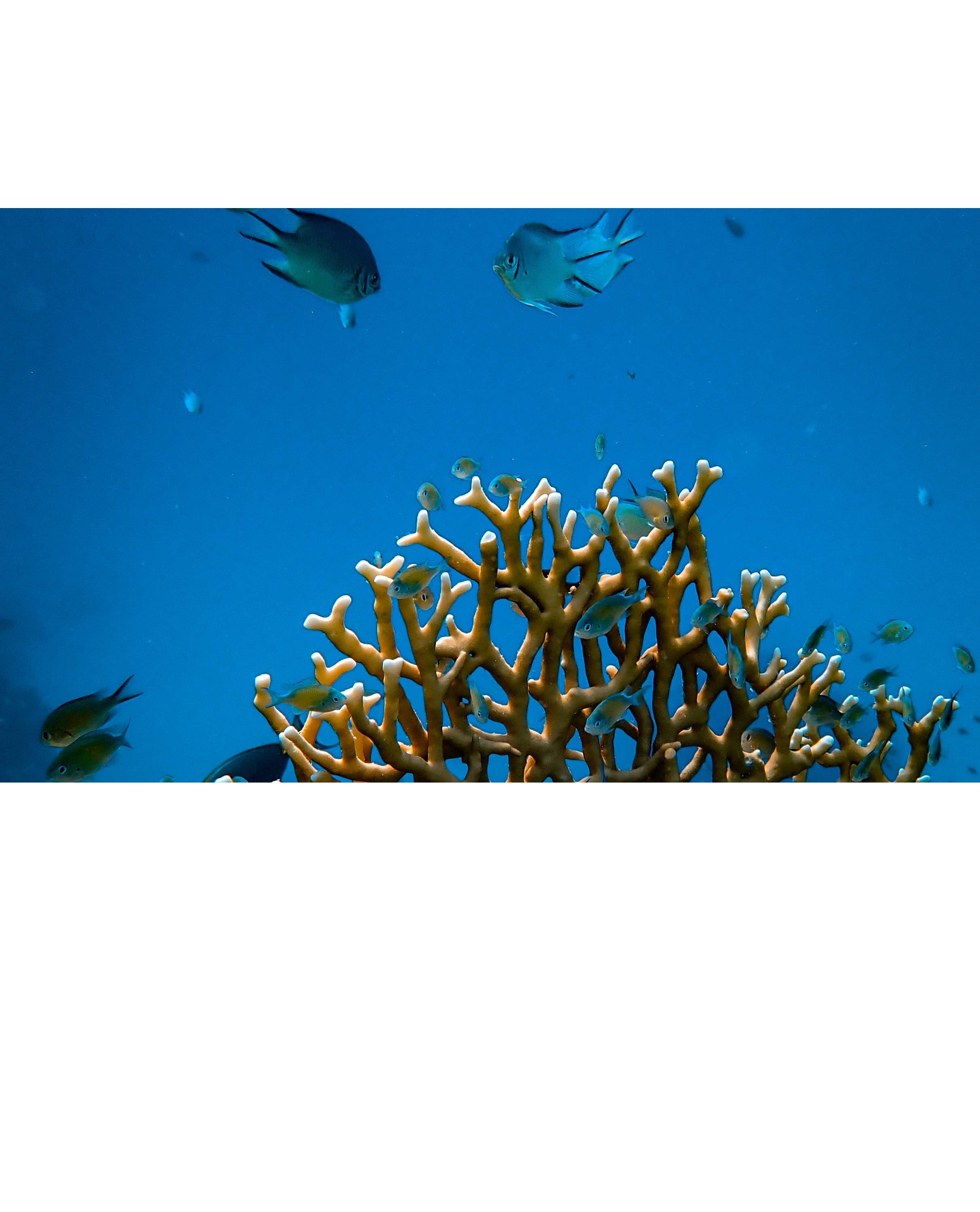 Harmful Effects of UV Chemical Filters on Adults, Children and Babies
Chemical UV Filters Banned or proposed to be Banned
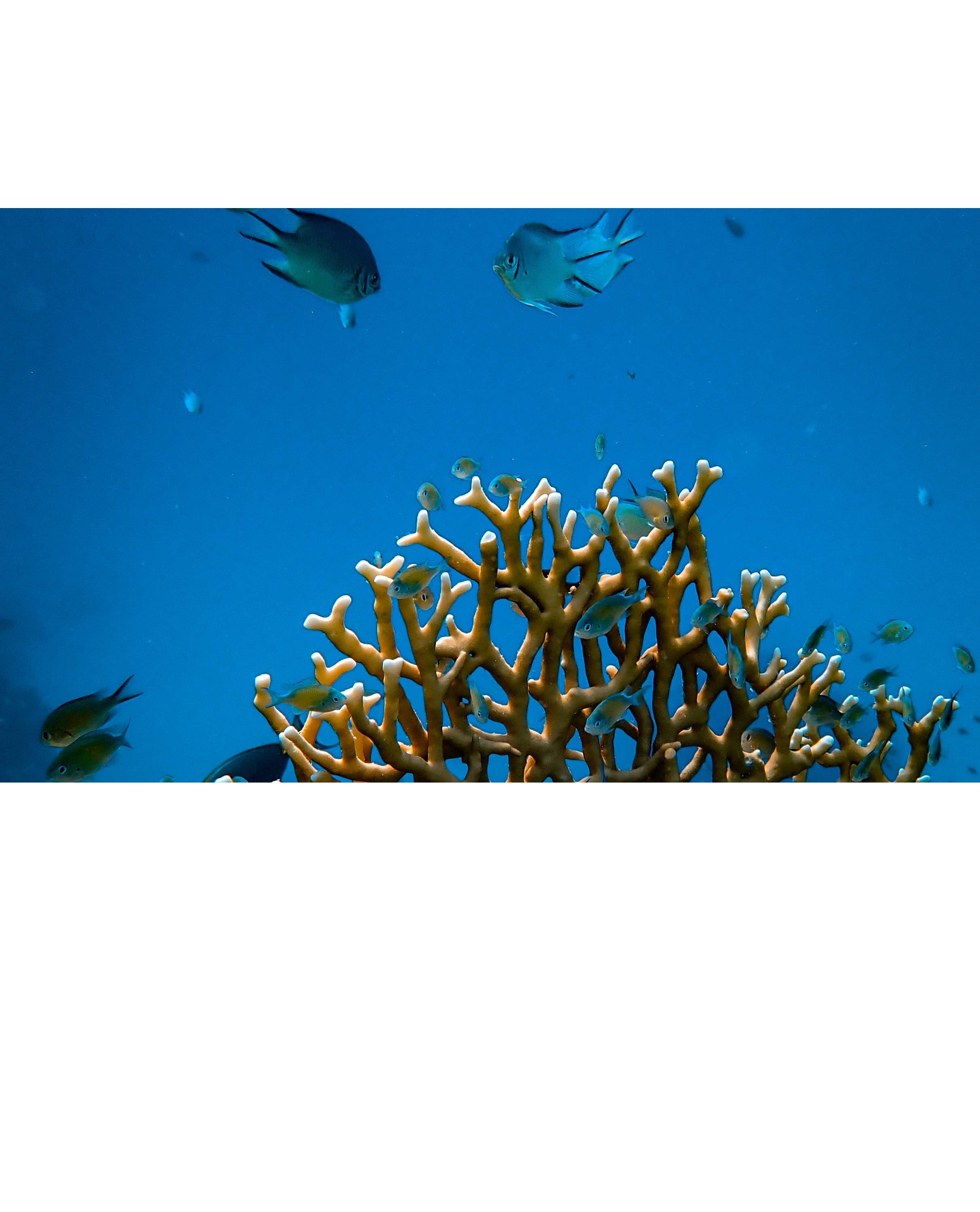 Chemical UV Filters Banned or proposed to be Banned 
SOURCES
Harmful Effects of UV Chemical Filters to Adults, Children and Babies 
SOURCES
[16] Schlumpf, M. et al. In vitro and in vivo estrogenicity of UV screens. Environ. Health Perspect. 109, 239–244 (2001)  
[17] Kunz, P. Y. & Fent, K. Multiple hormonal activities of UV filters and comparison of in vivo and in vitro estrogenic activity 
of ethyl-4-aminobenzoate in fish. Aquat. Toxicol. 79, 305–324 (2006)
[18] Axelstad, M. et al. Effects of pre- and postnatal exposure to the UV-filter octyl methoxycinnamate (OMC) on the 
reproductive, auditory and neurological development of rat offspring. Toxicol. Appl. Pharmacol. 250, 278–290 (2011) 
[19] Klammer, H. et al. Effects of a 5-day treatment with the UV-filter octyl-methoxycinnamate (OMC) on the function of 
the hypothalamo-pituitary–thyroid function in rats. Toxicology 238, 192–199 (2007)
[20] Matta, M. K. et al. Effect of Sunscreen Application on Plasma Concentration of Sunscreen Active Ingredients: A 
Randomized Clinical Trial. JAMA 323, 256–267 (2020)
[21] Schreurs, R. H. M. M., Sonneveld, E., Jansen, J. H. J., Seinen, W. & van der Burg, B. Interaction of polycyclic musks and 
UV filters with the estrogen receptor (ER), androgen receptor (AR), and progesterone receptor (PR) in reporter gene 
bioassays. Toxicol. Sci. 83, 264–272 (2005)
[22] French, J. E. NTP technical report on the toxicity studies of 2-Hydroxy-4-methoxybenzophenone (CAS No. 131-57-7) 
Adminstered Topically and in Dosed Feed to F344/N Rats and B6C3F1 Mice. Toxicol. Reports 21, (1992)
[23] Agin, P. P., Ruble, K., Hermansky, S. J. & McCarthy, T. J. Rates of allergic sensitization and irritation to oxybenzone‐ containing sunscreen products: a quantitative meta‐analysis of 64 exaggerated use studies. Photodermatol Photoimmunol Photomed 24, 211–217 (2008).
[24] Tinwell, H. et al. Confirmation of uterotrophic activity of 3-(4-methylbenzylidine)camphor in the immature rat. Environ. Health Perspect. 110, 533–536 (2002).
[25] Durrer, S., Maerkel, K., Schlumpf, M. & Lichtensteiger, W. Estrogen target gene regulation and coactivator expression 
in rat uterus after developmental exposure to the ultraviolet filter 4-methylbenzylidene camphor. Endocrinology 
146, 2130–2139 (2005)
[26] Schmidt, T., Ring, J. & Abeck, D. Photoallergic Contact Dermatitis due to Combined UVB (4-Methylbenzylidene 
Camphor/Octyl Methoxycinnamate) and UVA (Benzophenone-3/Butyl Methoxydibenzoylmethane) Absorber Sensitization. Dermatology 196, 354–357 (1998) 
[27] Ma, R. UV Filters with Antagonistic Action at Androgen Receptors in the MDA-kb2 Cell Transcriptional-Activation Assay. Toxicol. Sci. 74, 43–50 (2003) 
[28] Berardesca, E., Zuberbier, T., Sanchez Viera, M. & Marinovich, M. Review of the safety of octocrylene used as an ultraviolet filter in cosmetics. J. Eur. Acad. Dermatology Venereol. 33, 25–33 (2019) 
[29] Darbre, P. D. & Harvey, P. W. Paraben esters: review of recent studies of endocrine toxicity, absorption, esterase and human exposure, and discussion of potential human health risks. J. Appl. Toxicol. 28, 561–578 (2008) 
[30] Taxvig, C. et al. Do Parabens Have the Ability to Interfere with Steroidogenesis? Toxicol. Sci. 106, 206–213 (2008) 
[31] Kang, K.-S. et al. Decreased Sperm Number and Motile Activity on the F1 Offspring Maternally Exposed to Butyl 
p-Hydroxybenzoic Acid (Butyl Paraben). J. Vet. Med. Sci. 64, 227–235 (2002)
[32] Kawaguchi, M. et al. Maternal isobutyl-paraben exposure alters anxiety and passive avoidance test performance in 
adult male rats. Neurosci. Res. 65, 136–140 (2009)[33] Kawaguchi, M. et al. Maternal Isobutyl-Paraben Exposure decreases the Plasma Corticosterone Level in Dams and Sensitivity to Estrogen
in Female Offspring Rats. J. Vet. Med. Sci. 71, 1027-1033 (2009).
[34] Chasset, F. et al. Contact dermatitis due to ultrasound gel: A case report and published work 
review. J. Dermatol. 43, 318–320 (2016) 
[35] Bohn, S. & Bircher, A. J. Phenoxyethanol-induced urticaria. Allergy 56, 922–923 (2001)
[36] Cosmetic Ingredient Review Panel. Final Report on the Safety Assessment of Phenoxyethanol. 
J. Am. Coll. Toxicol. 9, 259–277 (1990)
[47] https://pubs.acs.org/doi/abs/10.1021/acs.chemrestox.0c00461 
[48] Why-Evaluate-the-Sunscreen-Active-Oxybenzone-Benzophenone-3-for-Carcinogenicity-and-Reproductive-Toxicology-or-Consider-it-Unsafe-for-Human-Use.pdf (researchgate.net)
https://www.who.int/whr/2002/chapter4/en/index3.html
https://www.who.int/whr/2002/chapter4/en/index3.html 
https://www.nimh.nih.gov/health/statistics/global/index.shtml#:~:text=The%20burden%20of%20disability%20 
associated,death%20within%20a%20given%20population 
https://www.forbes.com/sites/niallmccarthy/2017/01/17/the-number-of-americans-going-gluten-free-has-tripled- since-2009-infographic/#42ea90e832f2 
https://www.staradvertiser.com/2020/01/30/breaking-news/hawaii-bills-would-limit-more-than-a-dozen-chemicals- in-sunscreens/
https://stream2sea.com/the-republic-of-palau-adopts-the-worlds-strictest-national-sunscreen-standard/ 
https://www.livescience.com/62598-bonaire-island-bans-sunscreen.html 
https://www.bbc.com/news/science-environment-46046064 
https://www.beauty-heroes.com/blog/villain-ingredient-concern-chemical-sunscreens/ 
https://abcnews.go.com/International/sunscreen-pollution-accelerating-demise-coral- 
reefsexpertsstory?id=68807099
https://www.divesmartgozo.com/sunscreen-damaging-coral-reefs/
https://www.latimes.com/travel/story/2019-08-27/us-virgin-islands-ban-on-harmful-sunscreens-to-go-into-effect-jan-1 
https://www.bbc.com/news/world-asia-58092472
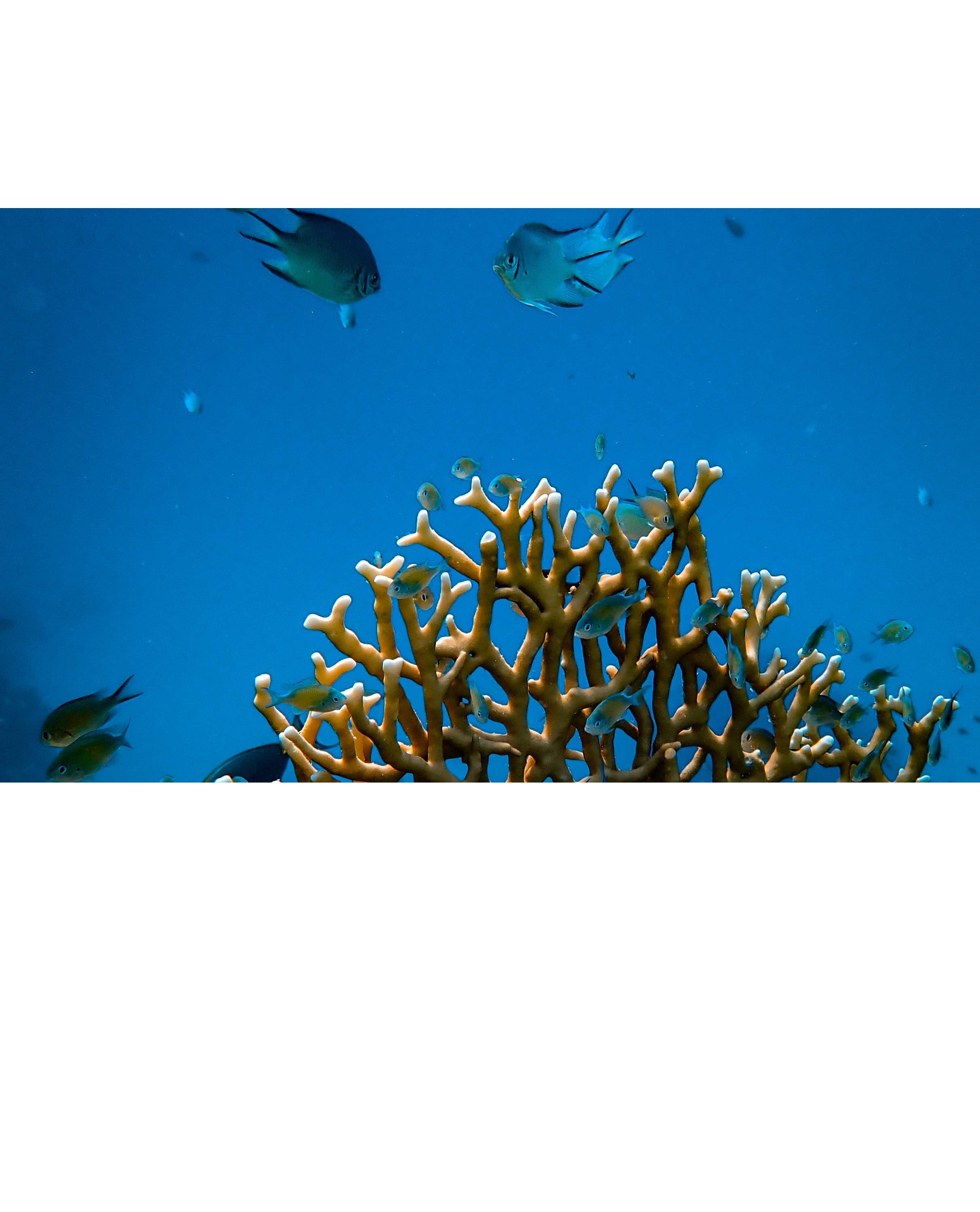 Most Chemical UV filters are derived from Petroleum
Issues with common ingredients in Chemical Sunscreens
[14] https://www.azocleantech.com/amp/news.aspx?newsID=26593
Malignant Melanoma
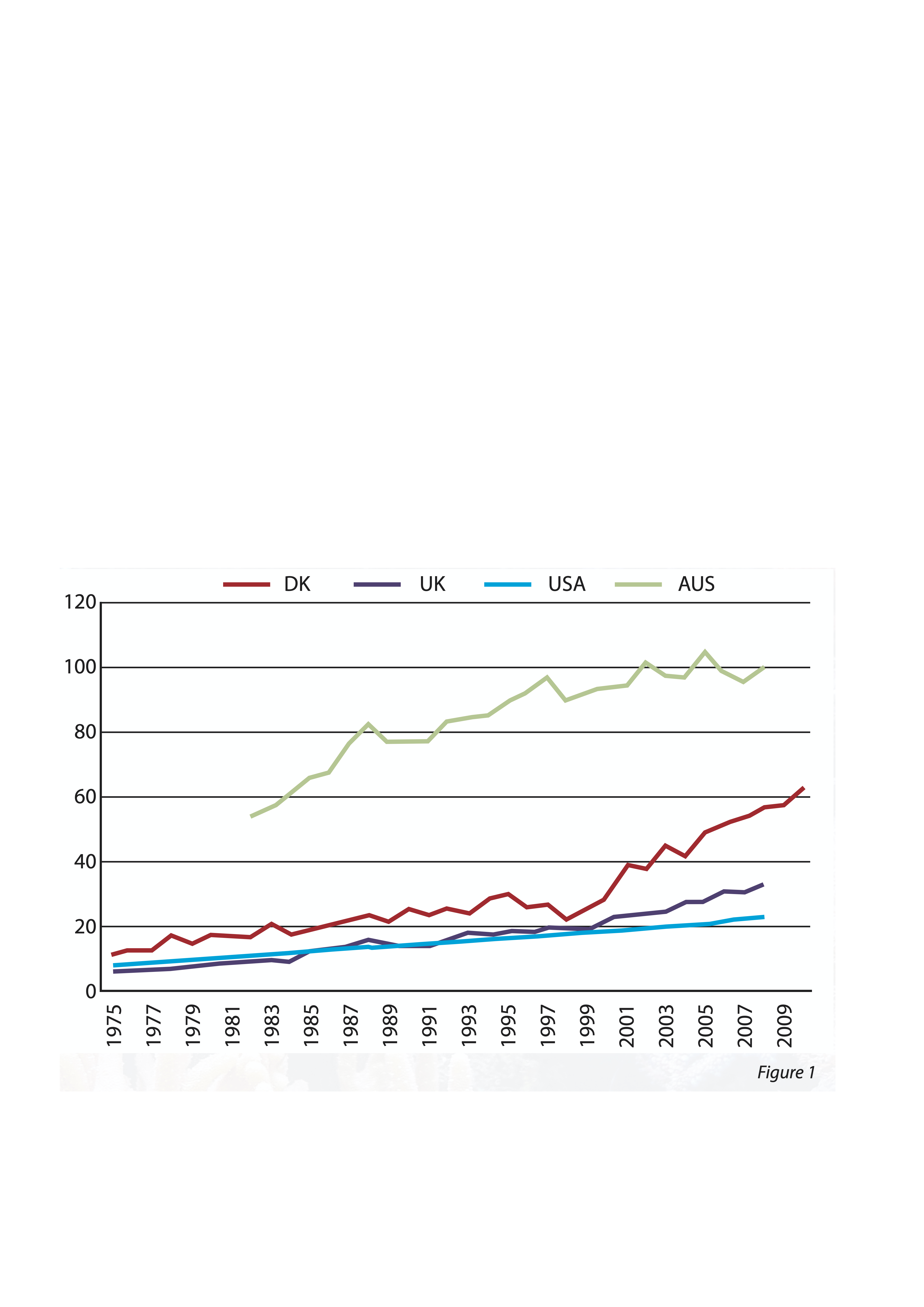 “Despite use of sunscreens with UV‐filters over decades, the incidence of MM (Malignant Melanoma) is still increasing rapidly (Fig. 1)
(Handel & Ramagopalan, 2010). Furthermore, an increasing number of experimental animal and in vitro studies indicated that some UV‐filters (chemical) might have adverse effects as endocrine disrupters.” [15]






[15] https://onlinelibrary.wiley.com/doi/pdf/10.1111/j.1365-2605.2012.01280.x
Malignant Melanoma Cancers (MM) age standardised Incidence rate per 100 000
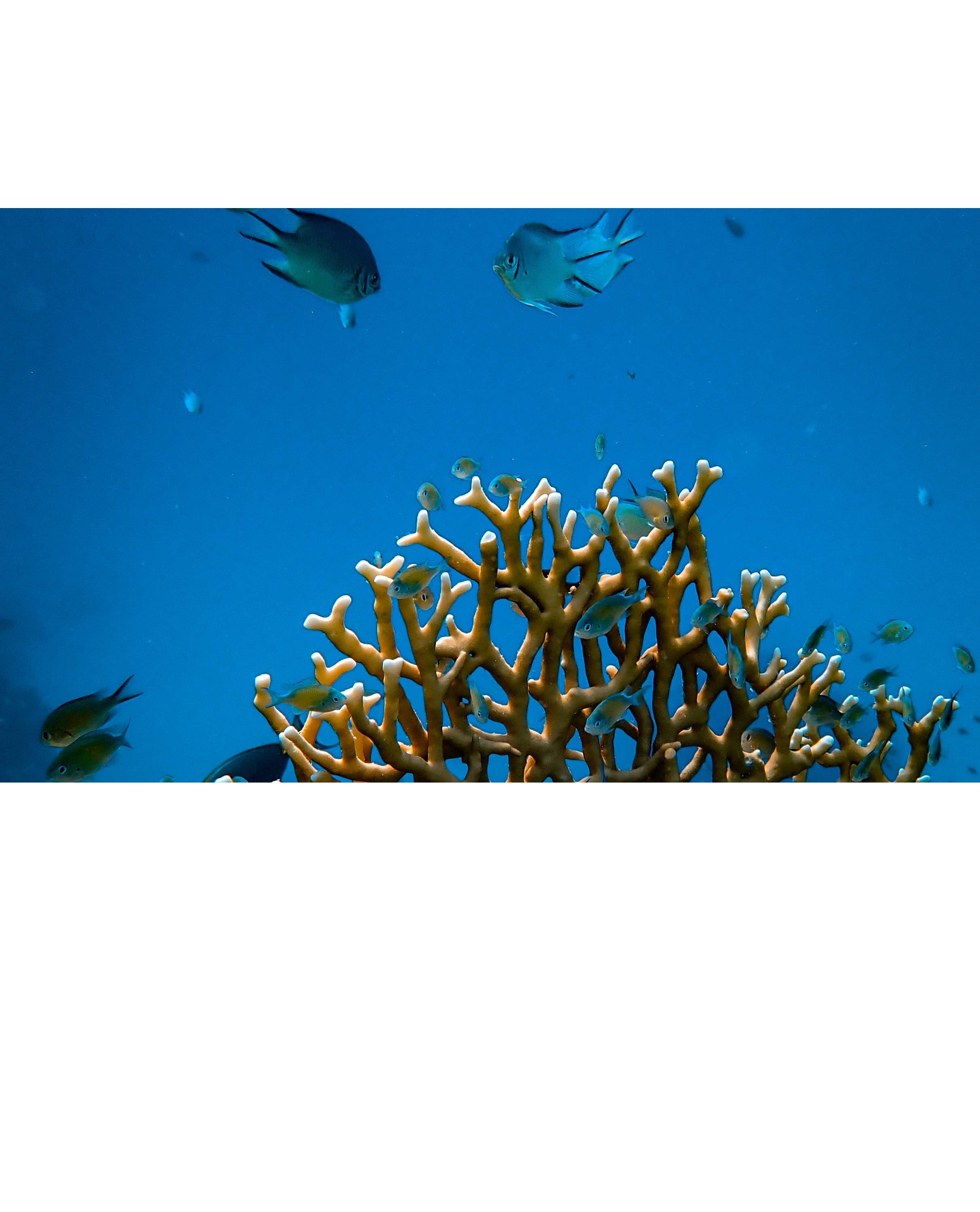 Issues with common ingredients in Chemical Sunscreens
AVOBENZONE
“It can degrade into some very harmful compounds, some of which are known carcinogens,” said Daniel Aires, a dermatologist with the University of Kansas Health System.” [16] “When exposed to chlorinated water, more toxic compounds are created.” [37] 
As avobenzone degrades, which may be in less than two hours, it is no longer effective (or at least far less effective) at protecting you from UVA rays. You’ll never know it though, because UVAs don’t cause burns. They’ll just get you decades later with wrinkled skin and cancer.” [37]
“One hour of sunlight exposure reduces avobenzone UV absorbance by 36%.”[38]
“Avobenzone suppresses proliferation and induces apoptosis in human trophoblast cells” [39] (Apoptosis is cell death)
“Emerging evidence suggests that short-lived chemicals, particularly select phthalates and UV filters may be associated with endometriosis.” [40]
OXYBENZONE
“A pregnant woman who follows the instructions for the recommended-use of sunscreen products containing 6% oxybenzone (two 1-ounce application of sunscreen) could have concentrations of oxybenzone and fetal blood levels reach as high as 3,800 part per billion in the woman, and 384 parts per billion in the fetus. These concentrations of oxybenzone can potentially cause these toxic cellular changes, and give rise to Hirschsprung’s Disease.” [41]
[41] http://haereticus-lab.org/can-oxybenzone-cause-hirschprungs-disease/
TITANIUM DIOXIDE
“The FDA have maintained that there are only two safe ingredients (GRASE) for sunscreen manufacture – zinc oxide and titanium dioxide. The EU released a statement that will require all labels with >1% titanium dioxide “as a category 2 suspected carcinogen by inhalation under EU regulations (EC) No 1272/2008 on classification, labelling and packaging (CLP) of substances and mixtures” from September 9, 2021.” [42]
[37] https://www.kitchenstewardship.com/uva-protection-probably-isnt-working/ 
[38] (PDF) In-vitro Assessment of Effectiveness and Photostability Avobenzone in Cream Formulations by Combination Ethyl Ascorbic acid and alpha Tocopherol Acetate (researchgate.net)
[39] https://www.sciencedirect.com/science/article/abs/pii/S0890623818300984
[40] https://www.sciencedirect.com/science/article/pii/S0013935114002850
[42] https://www.fas.usda.gov/data/france-france-bans-titanium-dioxide-food-products-january-2020
OXYBENZONE (BP-3) 
“Oxybenzone is a ultraviolet (UV) absorber used in 70% of sunscreen products, is a recognized endocrine disrupting chemical (EDC) and is small enough to pass through skin and placenta barriers.” [44]“Liver and kidney weights were affected after both dermal and oral exposure to BP‐3” [45] “BP-3 reacts with chlorine and produces hazardous by-products, such as bromoform, bromal hydrate and dibrominated BP-3, threatening human health” [46]
SOME CHEMICAL SUNSCREENS BECOME CARCINOGENIC AFTER A YEAR
“Some of the world’s most popular sunscreens risk causing cancer if left on the shelf too long because a commonly used sun protection factor breaks down into a harmful ingredient, top US and French researchers claim.”[43] “a Franco-American study published in the Chemical Research in Toxicology review on Monday found that if left for a year at room temperature, such products become potentially toxic as one of their key ingredients breaks down into a product called benzophenone, which they say is a “mutagen, carcinogen, and endocrine disruptor”. [43]
[44]https://www.sciencedirect.com/science/article/abs/pii/S0890623818305835 
[45] https://onlinelibrary.wiley.com/doi/full/10.1111/j.1365-2605.2012.01280.x
[46]https://www.researchgate.net/publication/337641616_In_vitro_metabolism_of_sunscreen_compounds_by_liquid_chromatography-high_resolution_tandem_mass_spectrometry
[43] (https://www.telegraph.co.uk/news/2021/03/09/top-brand-suncreams-become-carcinogenic-left-shelf-long-claim/